Conservation of Momentum
IB Physics | Energy & Momentum
What is Momentum??
“Inertia in Motion”
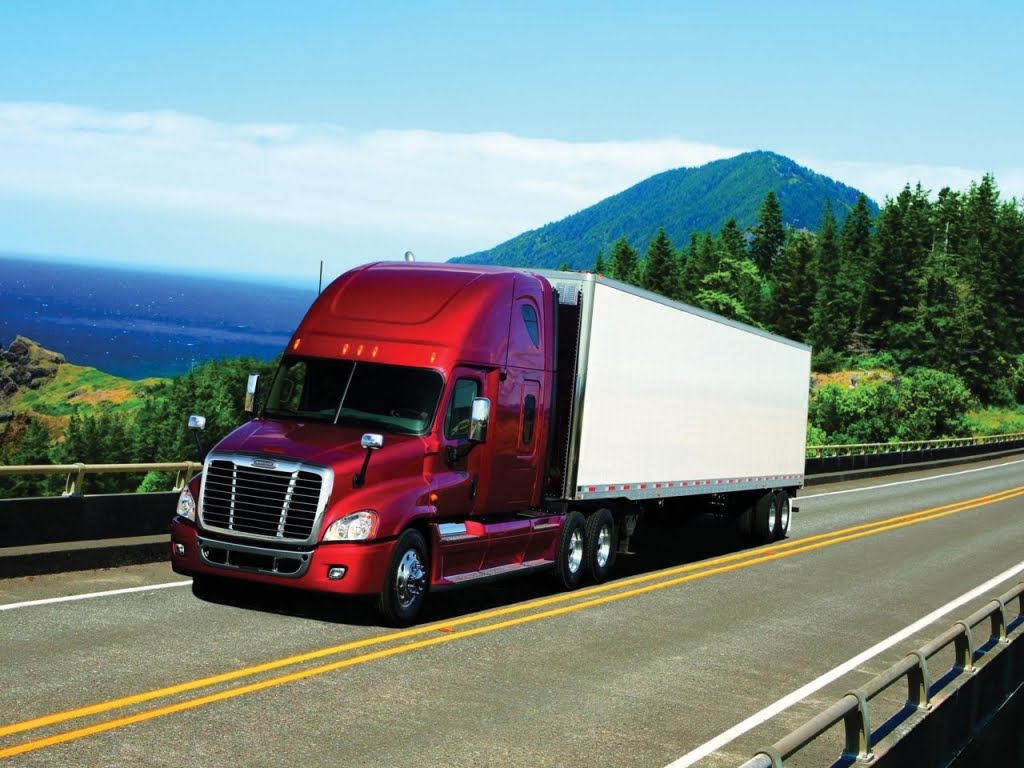 Which has more Momentum??
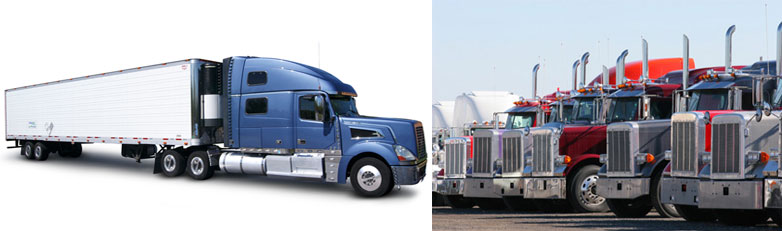 20000 kg
10 m/s
2 kg
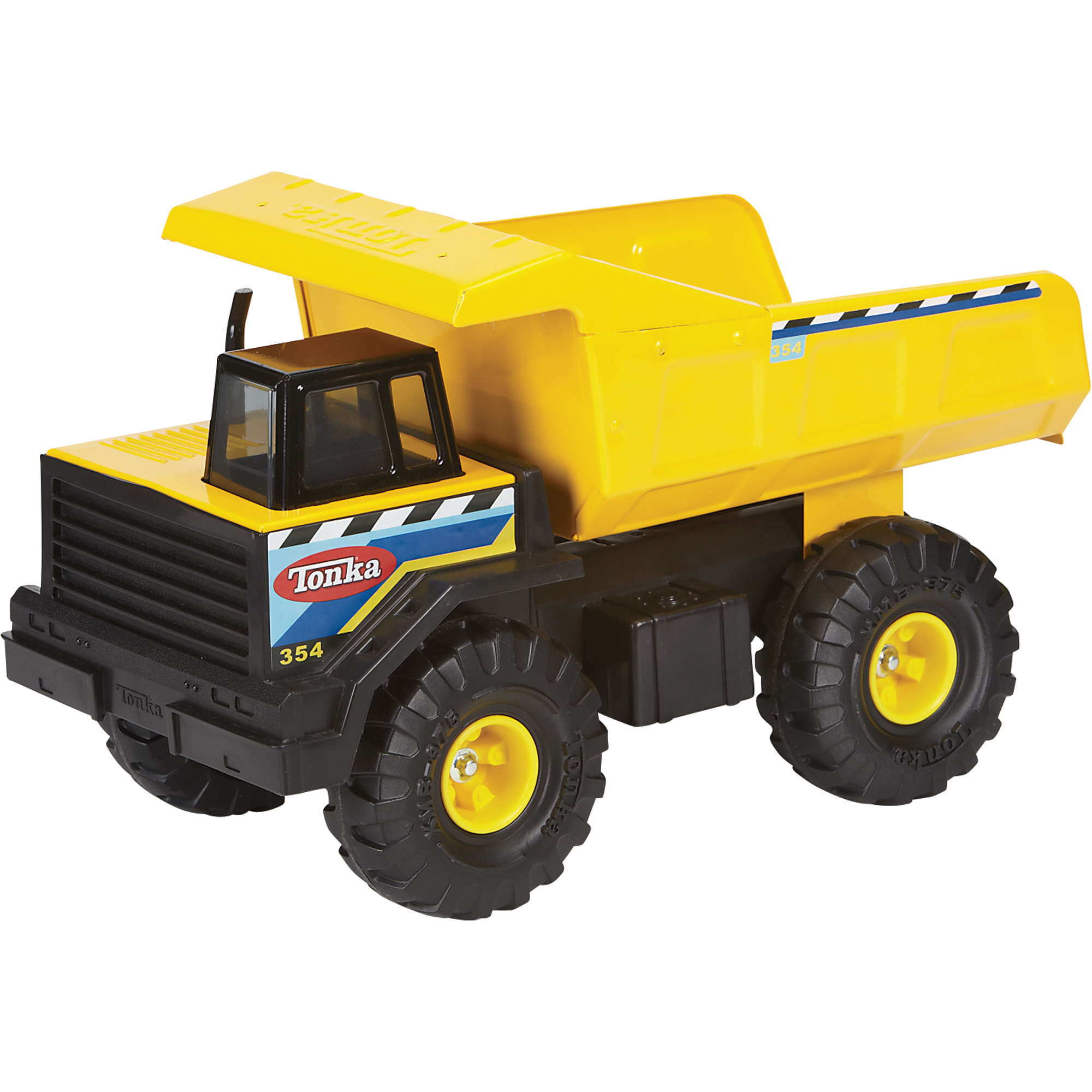 Why?
More mass
10 m/s
Which has more Momentum??
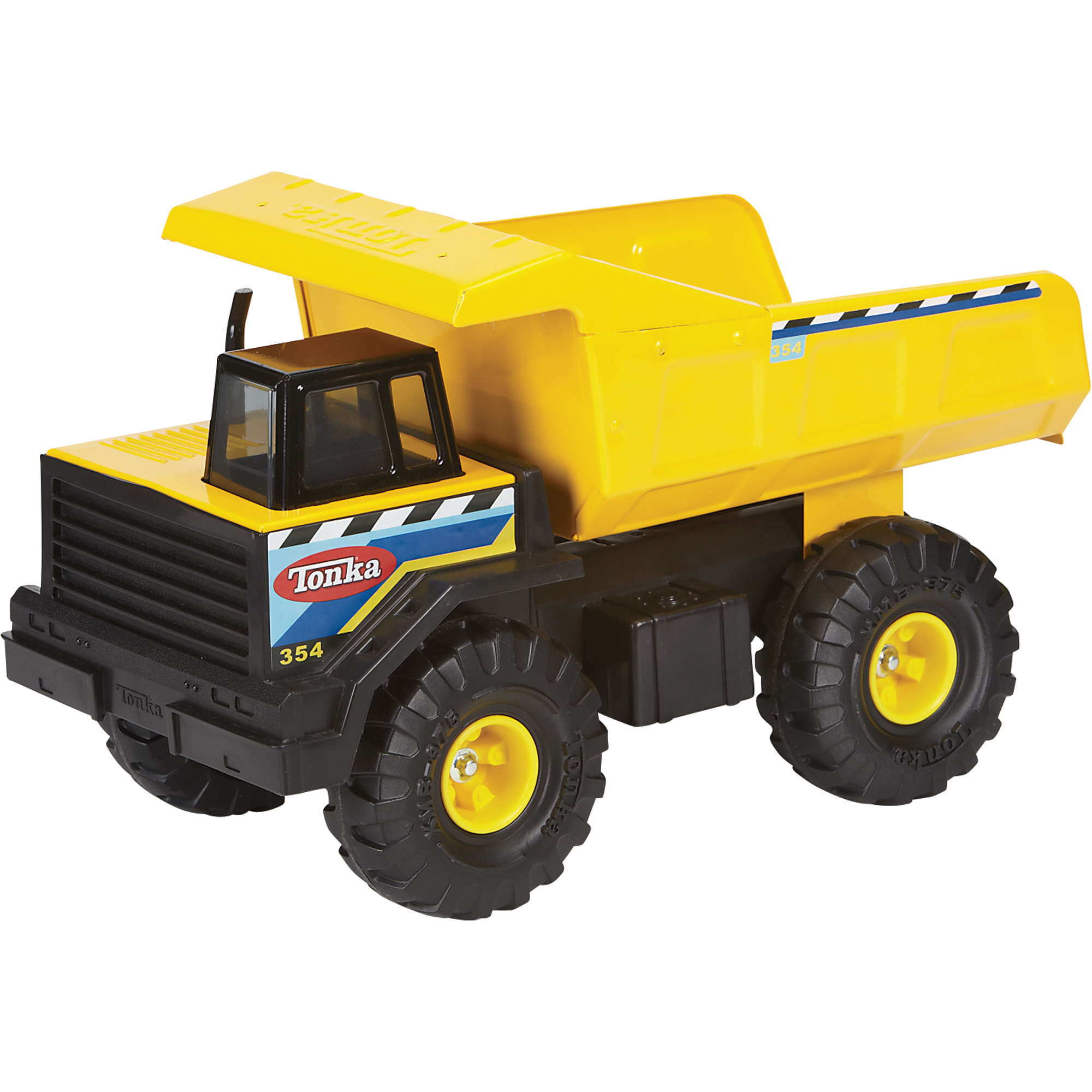 2 kg
35 m/s
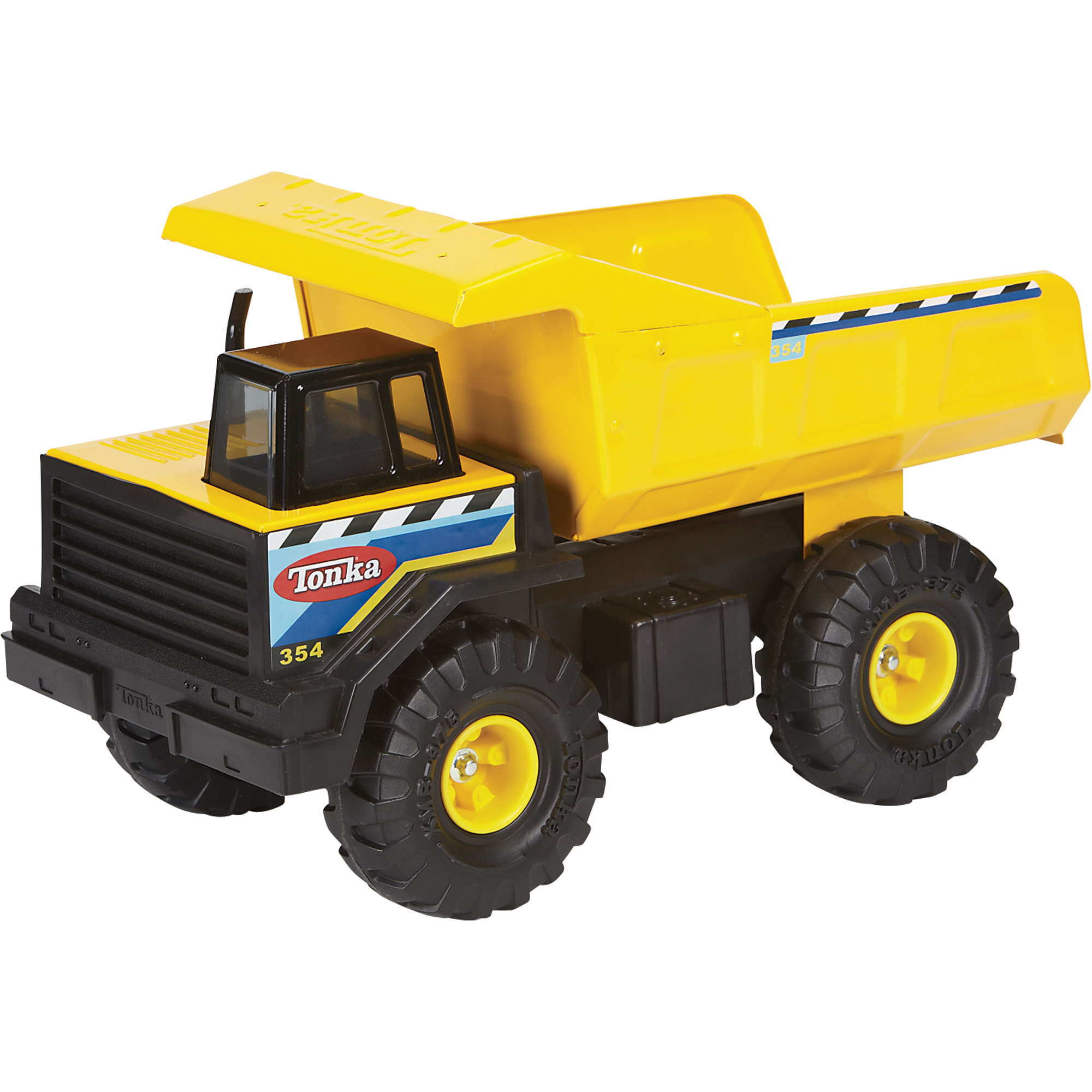 2 kg
Why?
More velocity
10 m/s
Momentum Equation
Momentum = mass × velocity

                      =           ×  

                      =           ×
p
m
v
Symbols
kg
kg m s-1
m s-1
Units
IB Physics Data Booklet
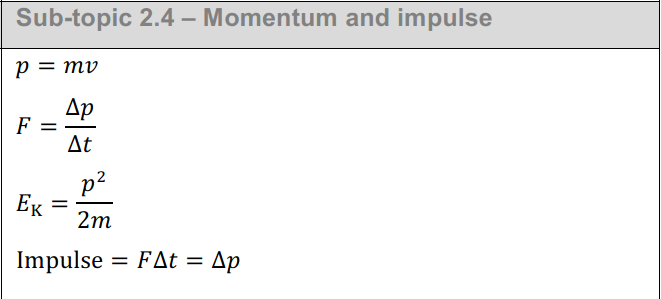 Explosion
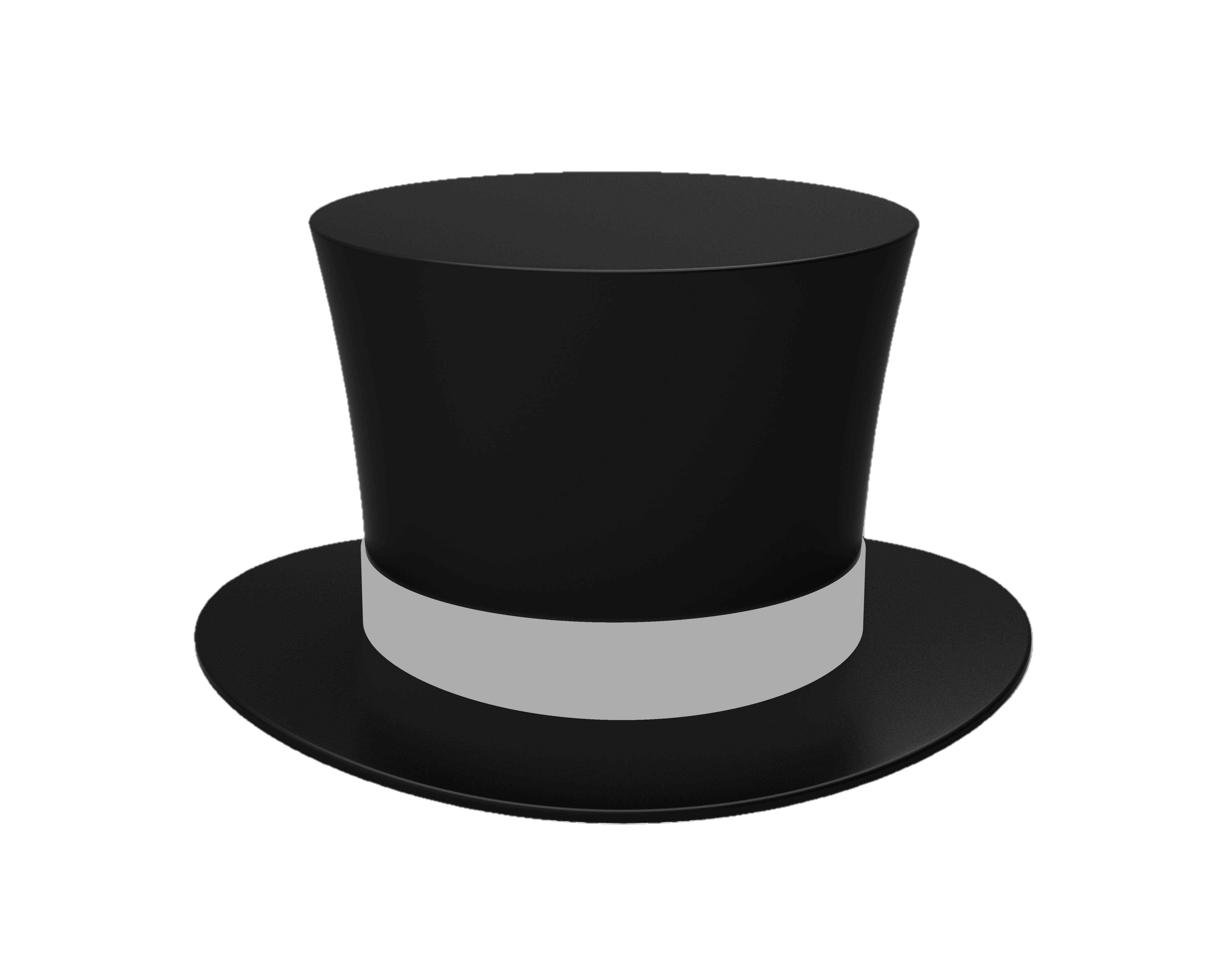 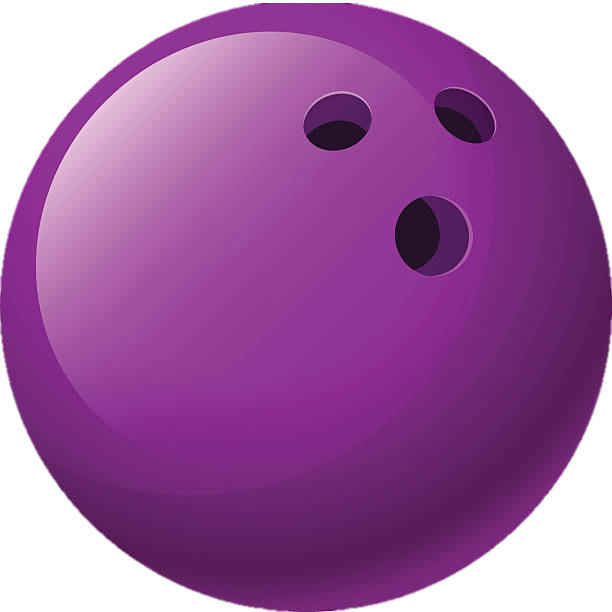 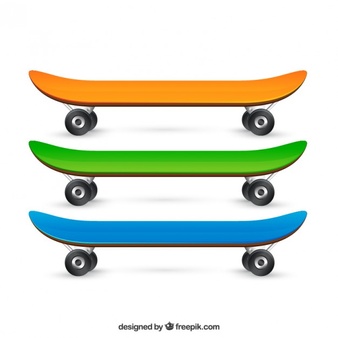 Hit and Bounce
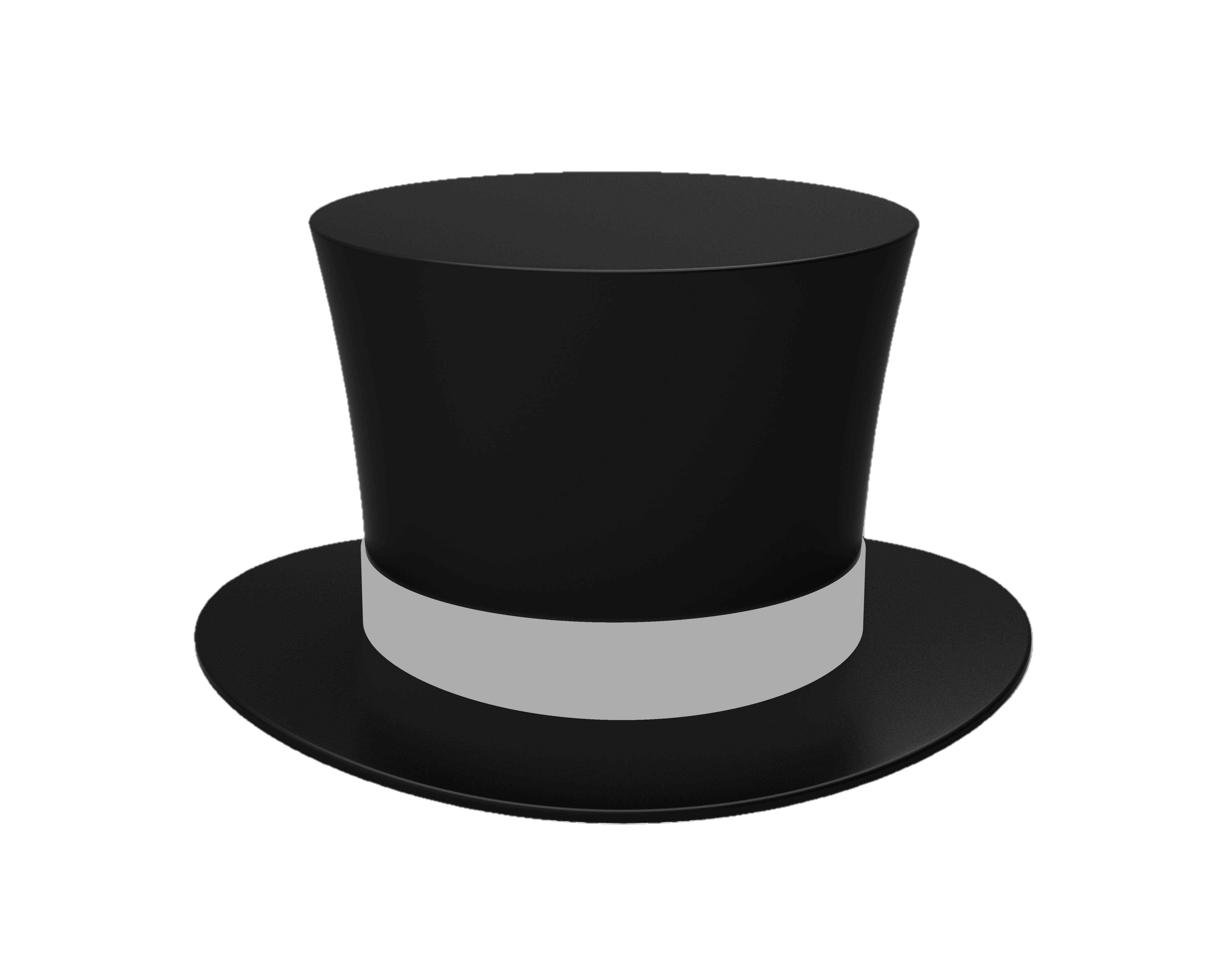 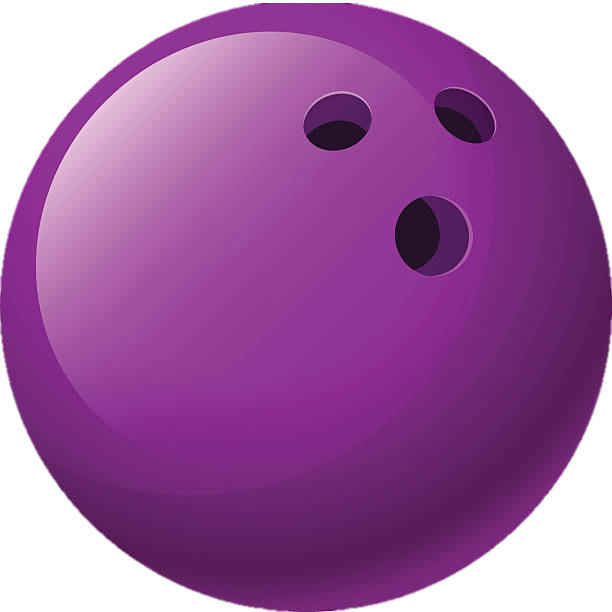 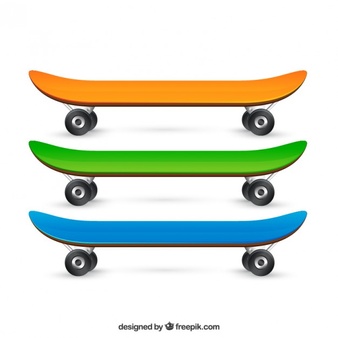 Hit and Stick
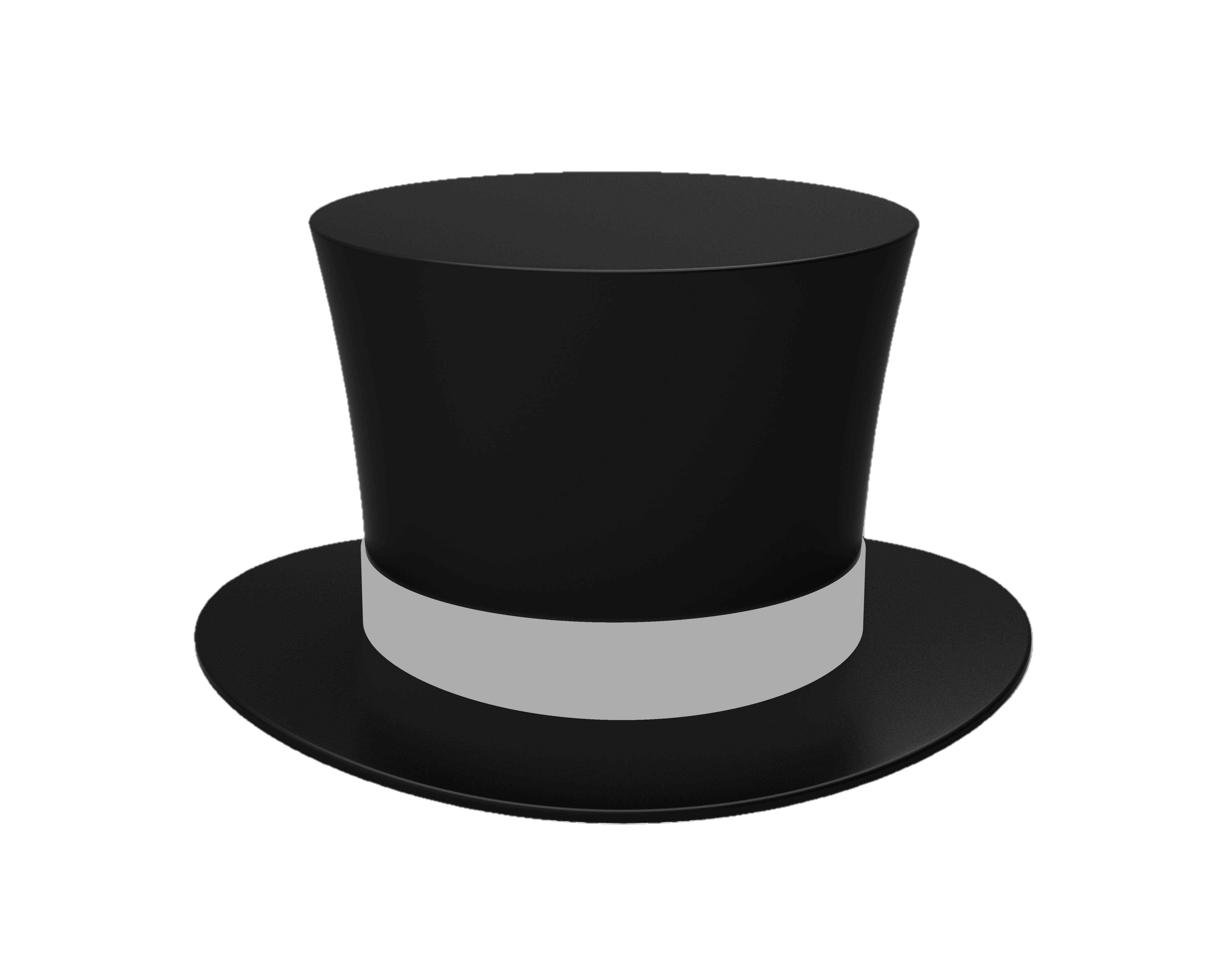 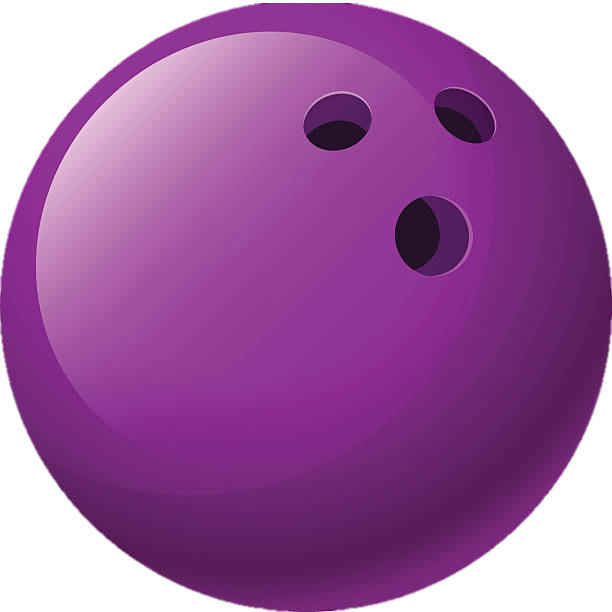 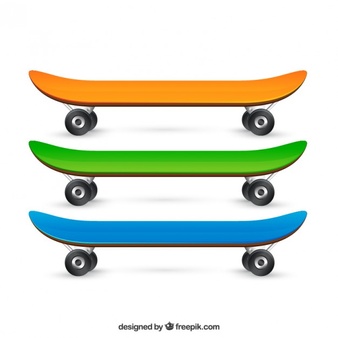 Conservation of Momentum
The total momentum of a system is constant
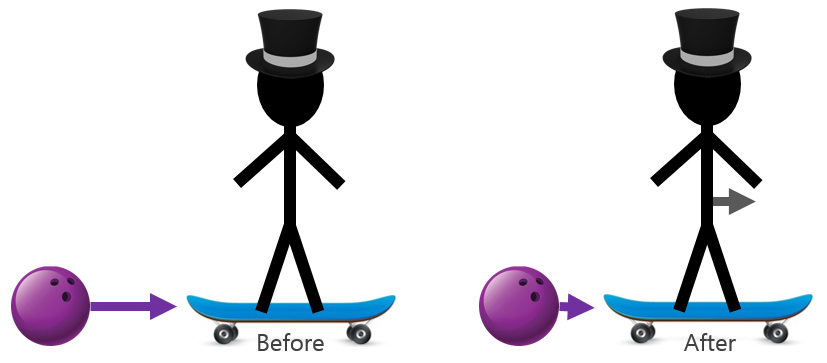 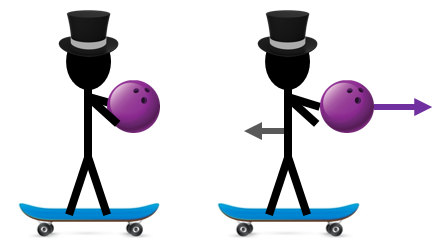 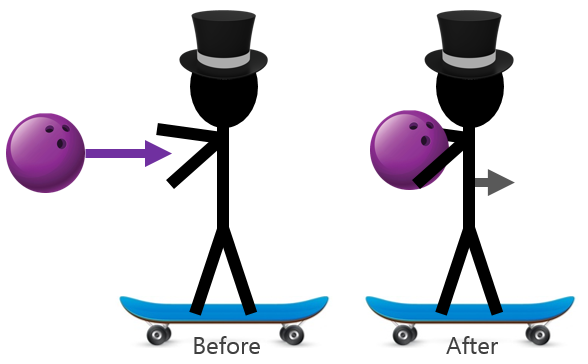 “Explosion”
“Hit and Bounce”
“Hit and Stick”
Newton’s Third Law
For every action, there is an equal and opposite reaction
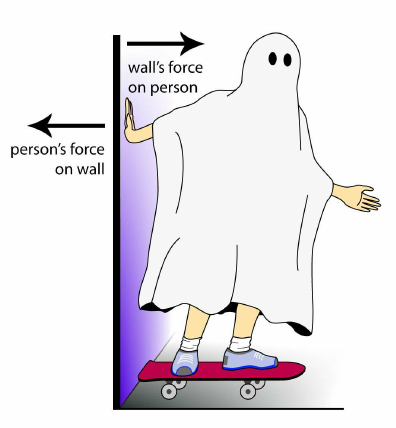 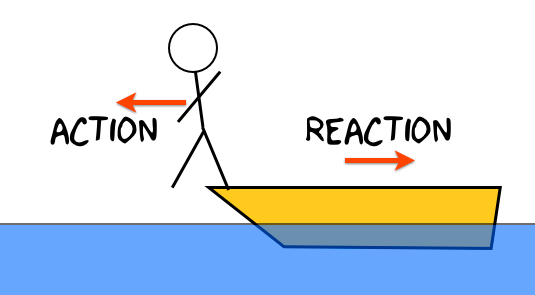 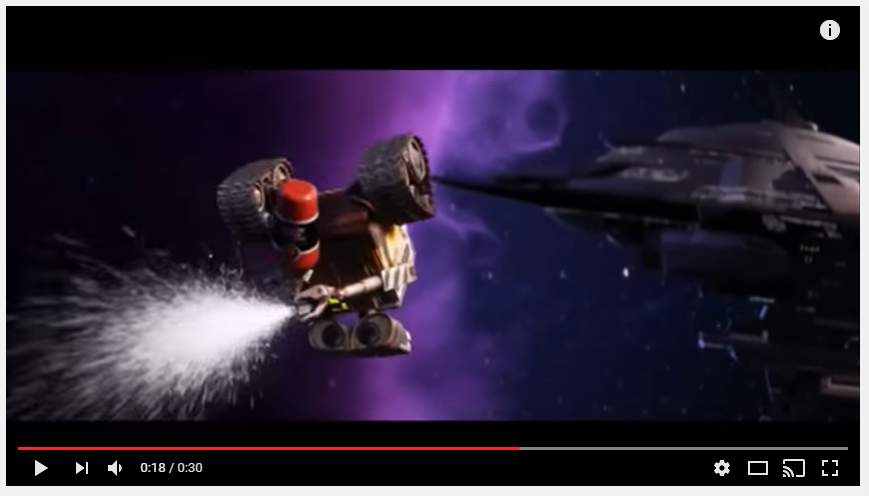 Conservation of Momentum
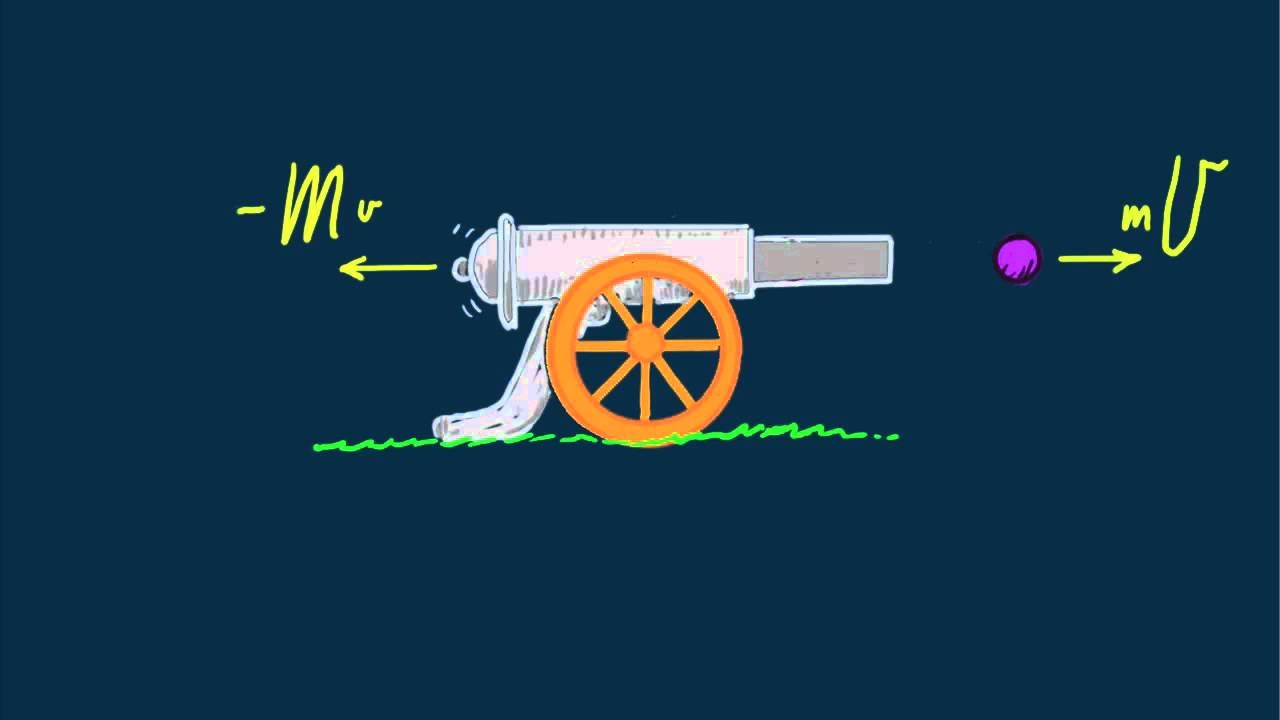 When a cannonball is fired out of a cannon, there is a recoil…
Equal and Opposite…
More mass  Less velocity
Less mass  More velocity
Explosion
10 m/s
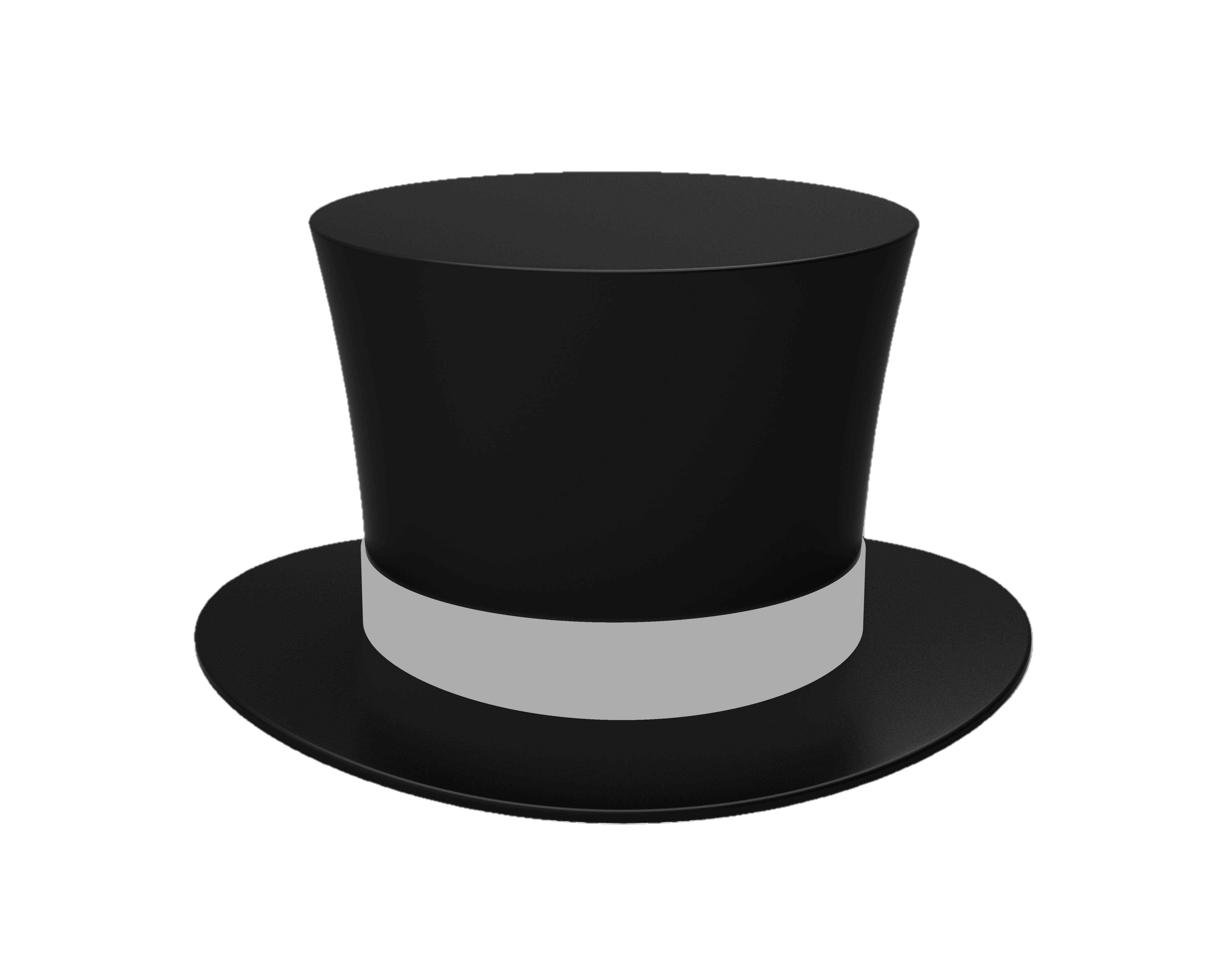 80 kg
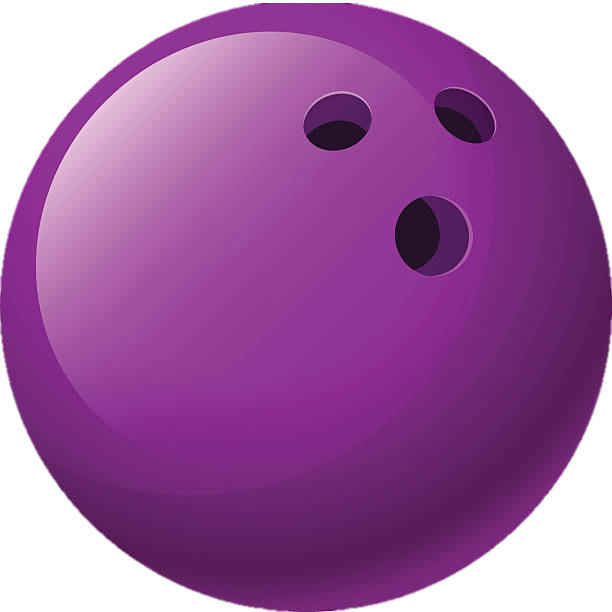 8 kg
? m/s
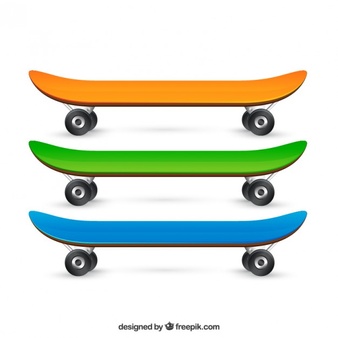 Explosion
80 kg
80 kg
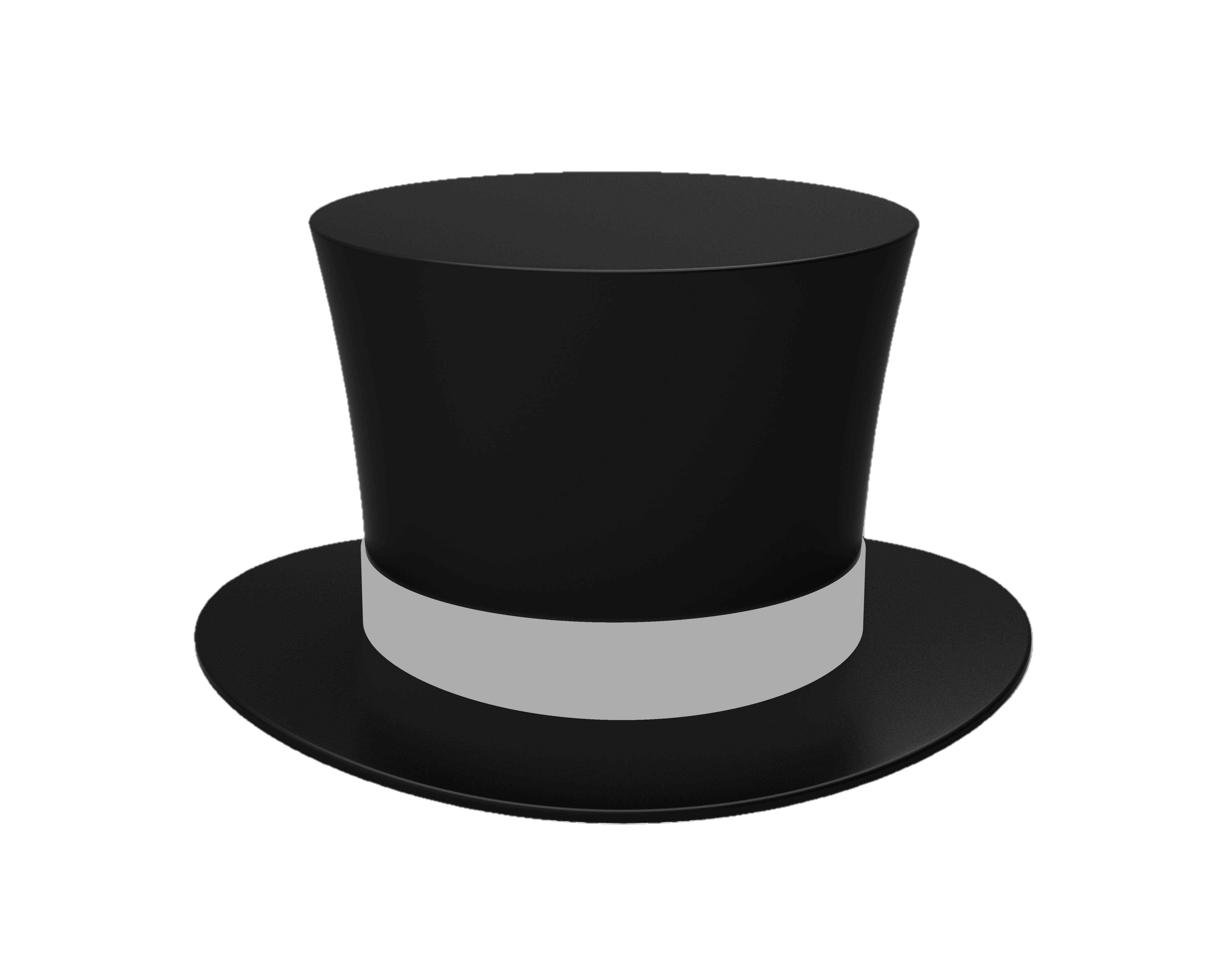 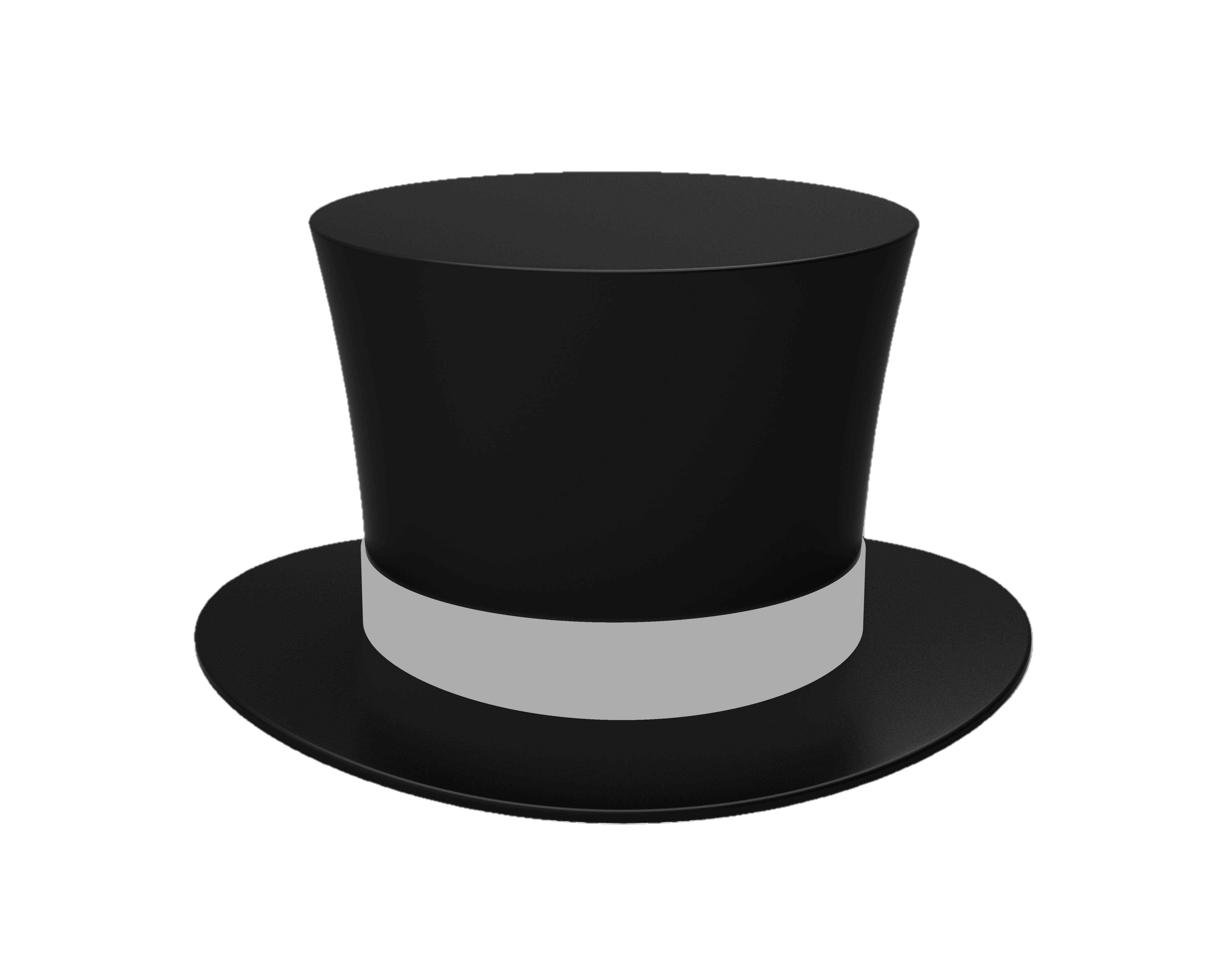 10 m s-1
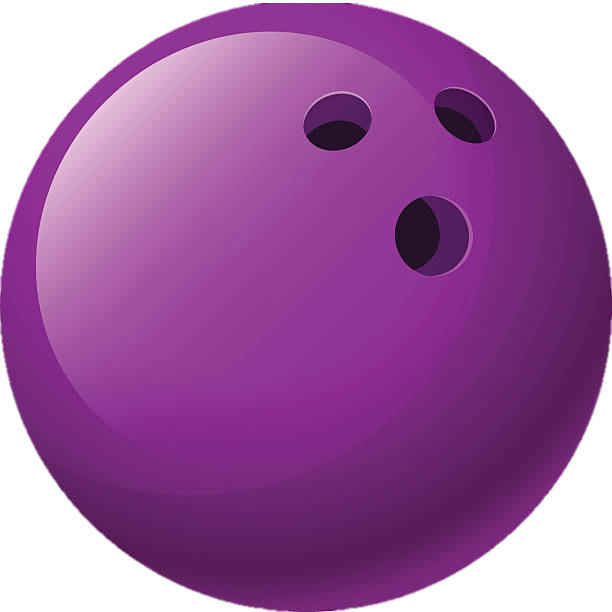 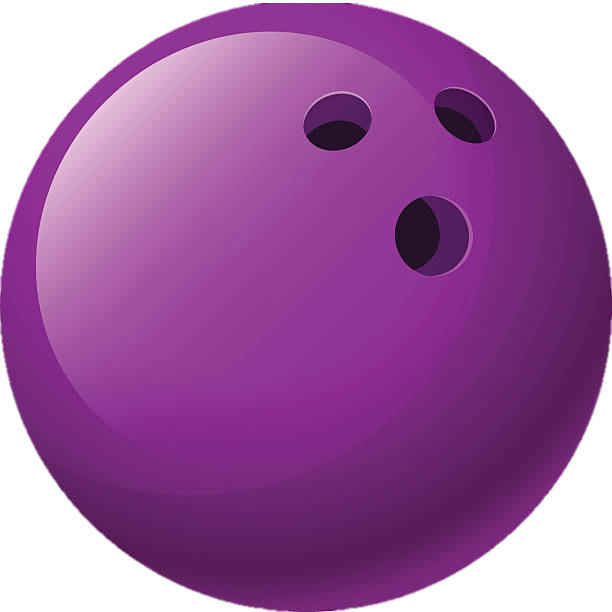 8 kg
8 kg
v
ρ = mv
= (8)(10)
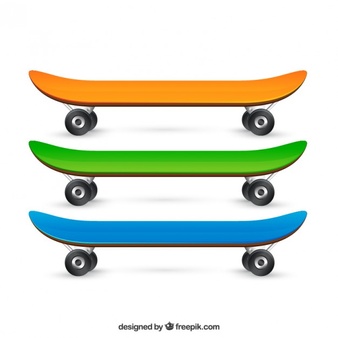 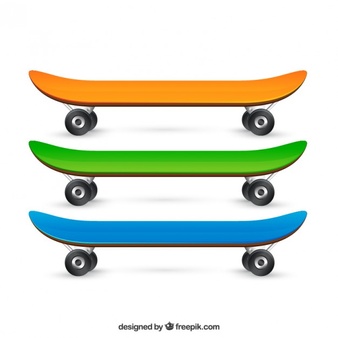 = 80 kg m s-1
mv = mv
(80)(v) = (8)(10)
v = 1 m s-1
Hit and Bounce #1
10 m/s
2 m/s
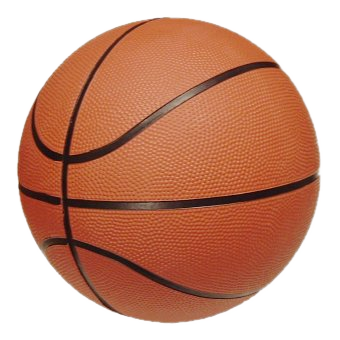 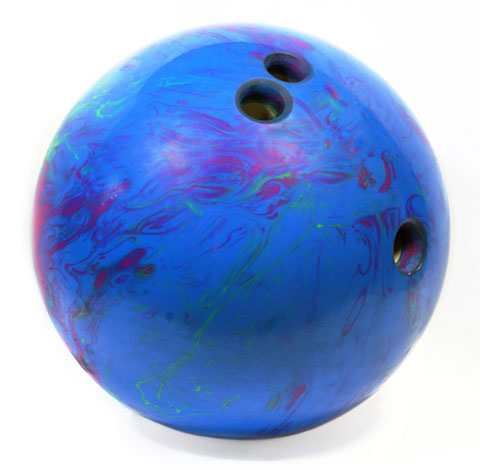 2 kg
8 kg
Hit and Bounce #1
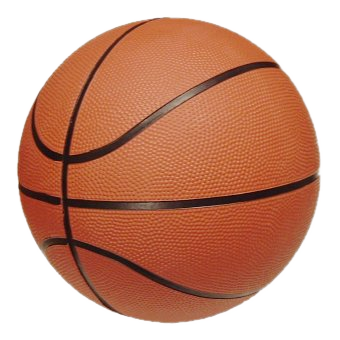 10 m s-1
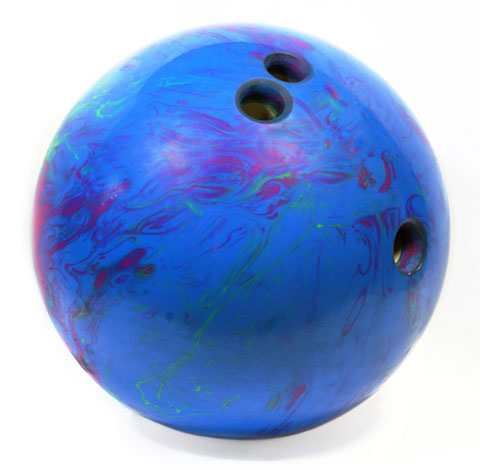 0 m s-1
After
Before
8 kg
2 kg
(8)(10) + (2)(0)
=
(8)(2) + (2)(v)
80 + 0 = 16 + 2v
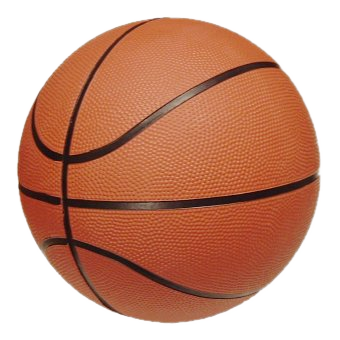 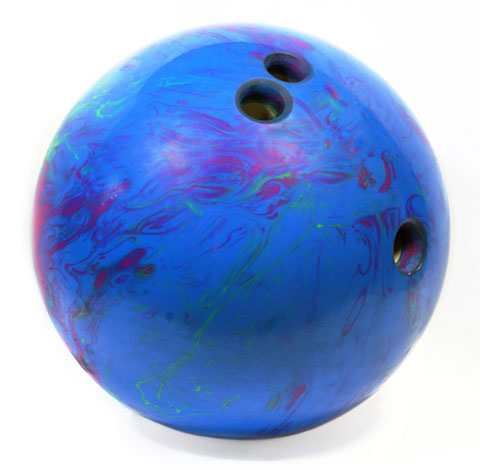 v = 32 m s-1
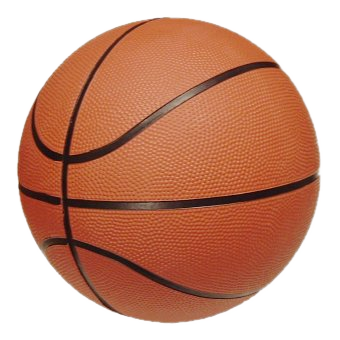 2 m s-1
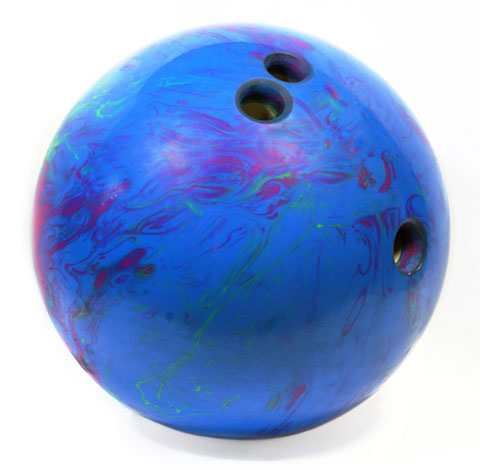 v
8 kg
2 kg
Hit and Bounce #2
8 m/s
-4 m/s
? m/s
-5.5 m/s
18 kg
12 kg
Hit and Bounce #2
After
Before
(12)(8) + (18)(-4)
= (12)(-5.5) + (18)(v)
96 + -72 = -66 + 18v
v = 5 m s-1
-5.5 m s-1
v
8 m s-1
-4 m s-1
12 kg
18 kg
18 kg
12 kg
After
Before
Hit and Stick
8 m/s
? m/s
18 kg
12 kg
Hit and Stick
Before
After
(12)(4) + (18)(0)
= (30)(v)
96 + 0 = 30v
v = 1.6 m s-1
4 m s-1
0 m s-1
v
30 kg
12 kg
18 kg
18 kg
12 kg
After
Before
Elastic vs Inelastic
Elastic
Inelastic
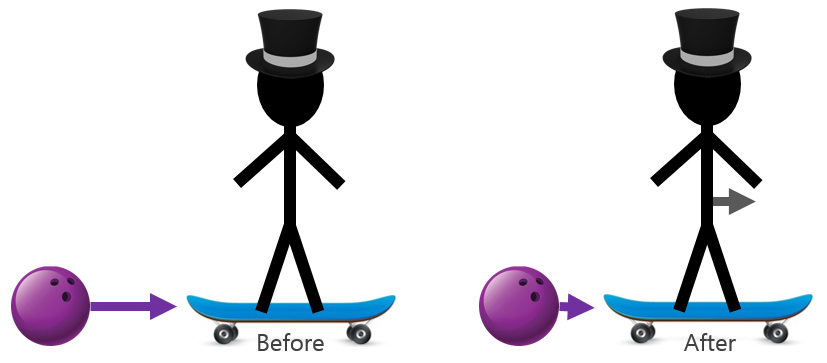 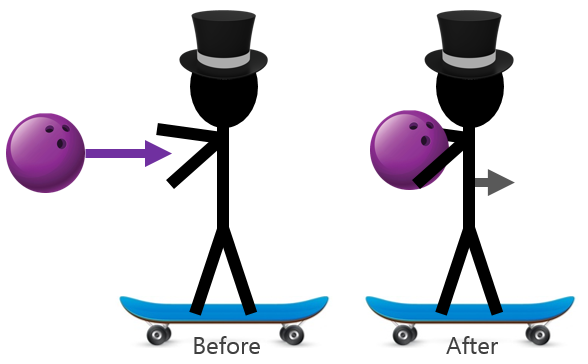 Kinetic Energy 
is not conserved
Kinetic Energy is conserved
In both cases momentum is ALWAYS conserved
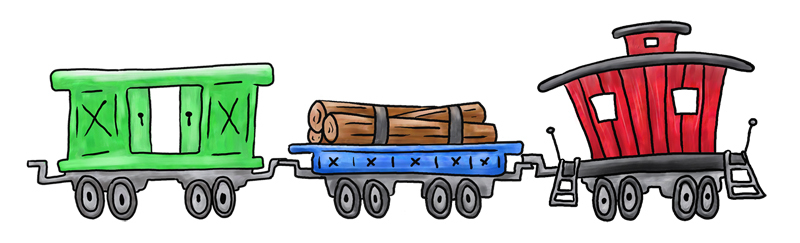 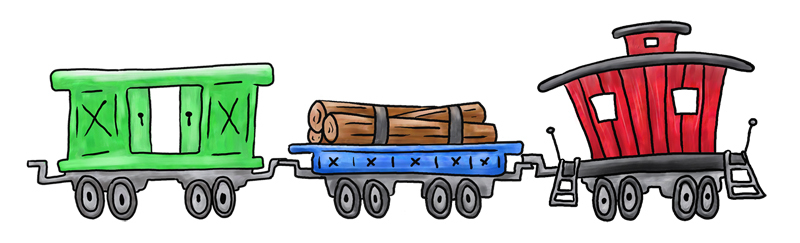 Try This…
A toy railcar of mass 2 kg travelling at 6 m s-1 collides with another railcar of mass 
3 kg travelling at 4 m s-1 in the same direction. If after the collision the two trucks become joined together, what is their resulting velocity?






Compare the total Kinetic Energy before and after:
Before
After
After
Before
System loses 2.4 J of Kinetic Energy so it is an inelastic collision
Lesson Takeaways
I can define and calculate momentum
I can use the conservation of momentum to solve for missing variables in linear collisions
I can describe the process required for explosion, hit and bounce, and hit and stick scenarios
I can describe the difference between elastic and non-elastic collisions
I can calculate the amount of energy retained in a non-elastic collision